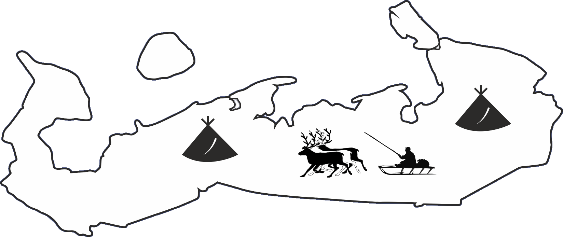 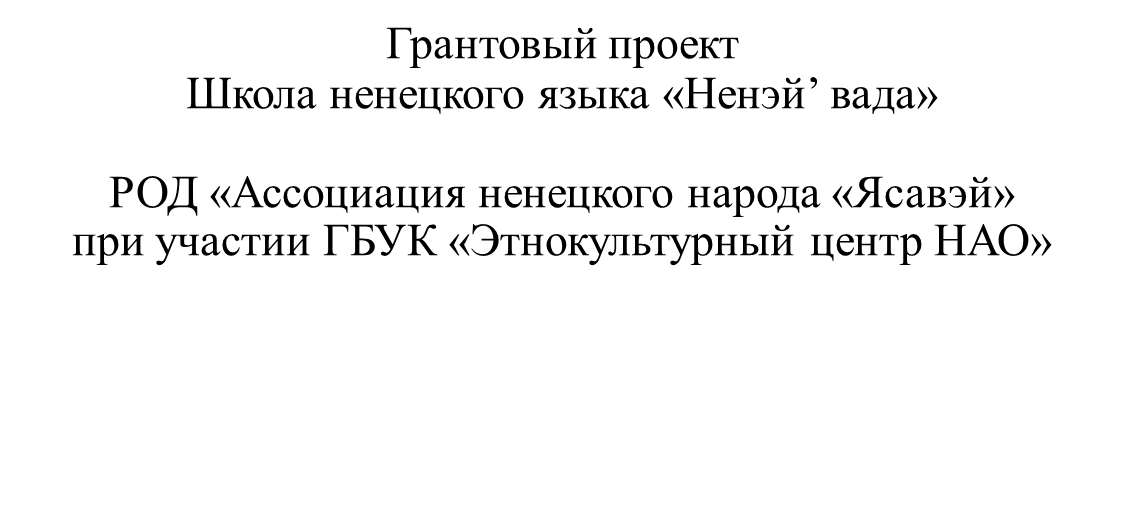 г. Нарьян-Мар, 2022 год
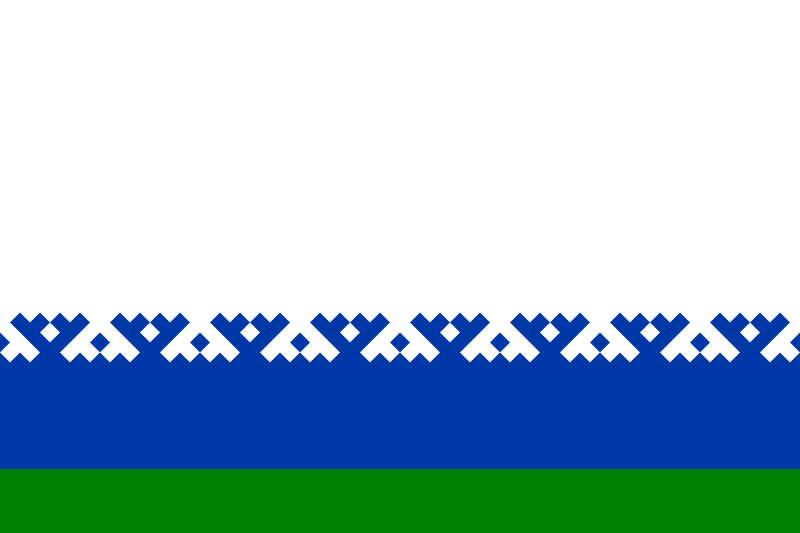 Э Йʼ
Е
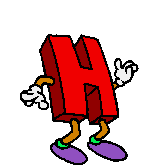 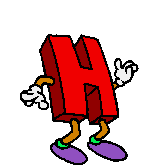 В
Д
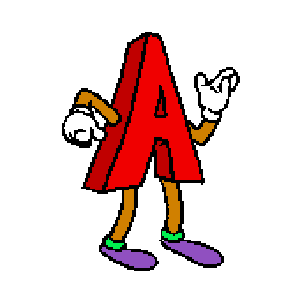 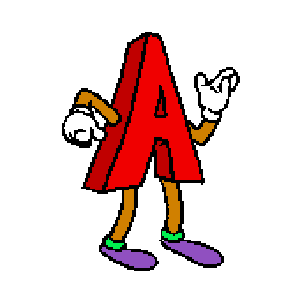 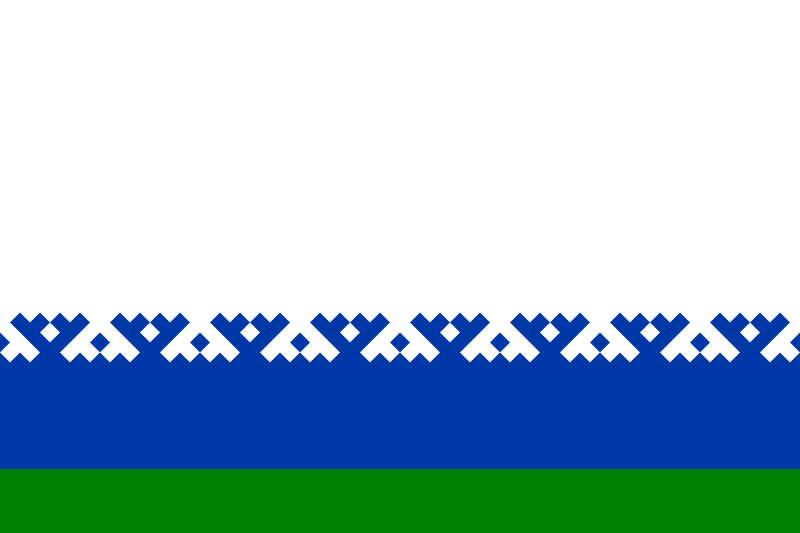 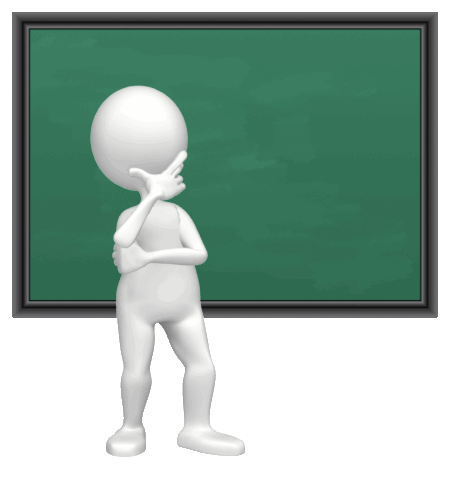 ТОЛЫР”
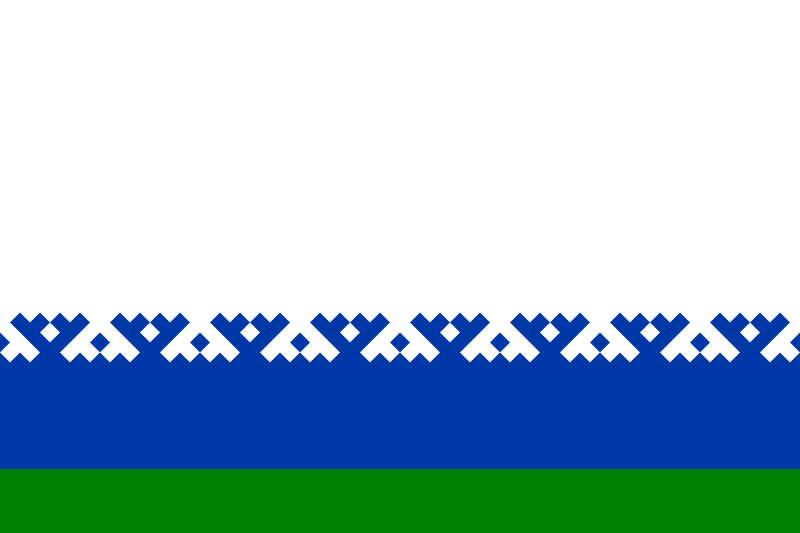 (Ӈ)опой
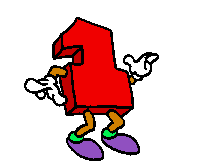 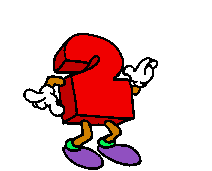 Сидя
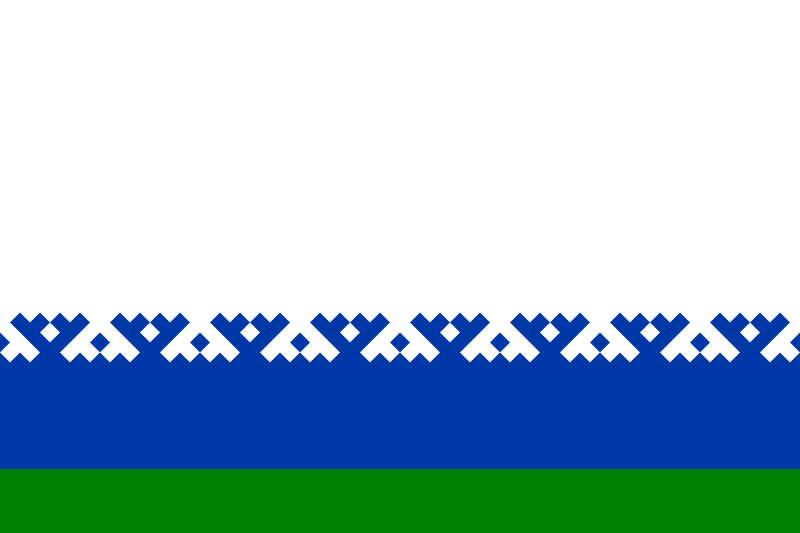 Няр”
(Няхар”)
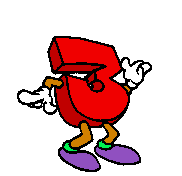 Тет
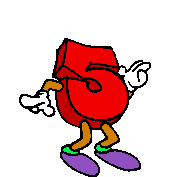 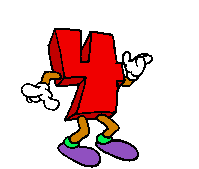 Самля(ӈ)г
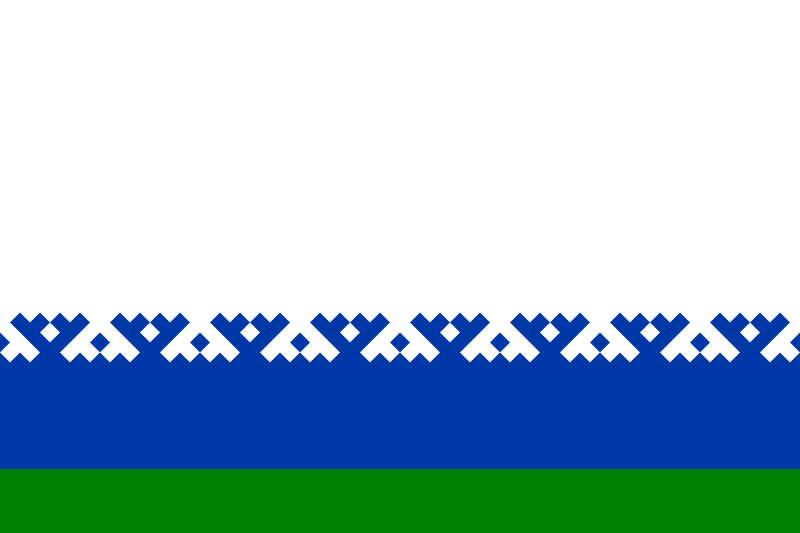 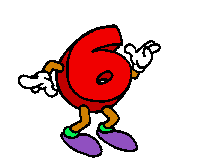 Мат”
Си”в (си”ив)
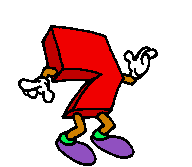 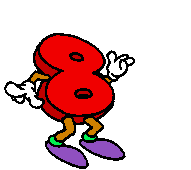 Сиддет
(сидндет)
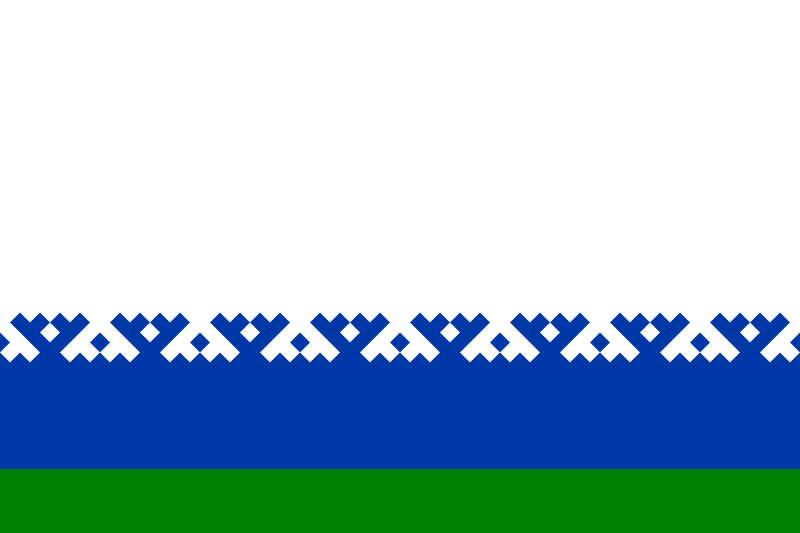 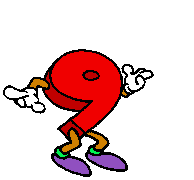 Хасую”
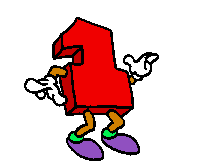 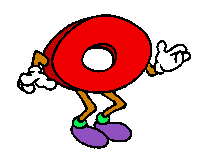 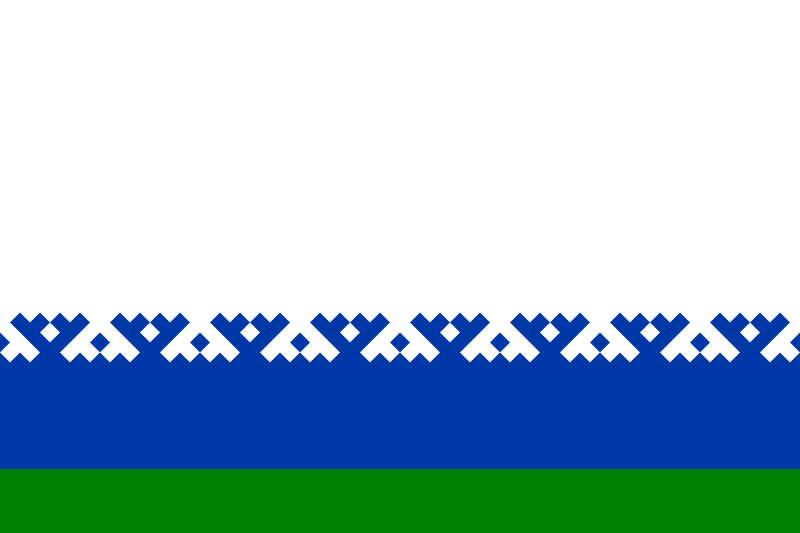 Ю”
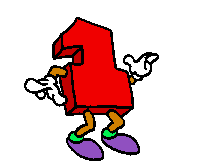 (Ӈ)опой я(ӈ)гня
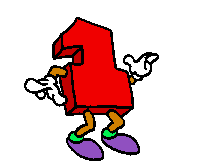 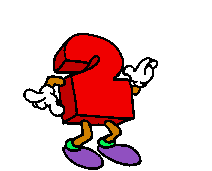 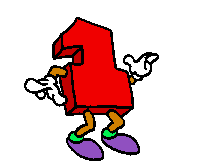 Сидя я(ӈ)гня
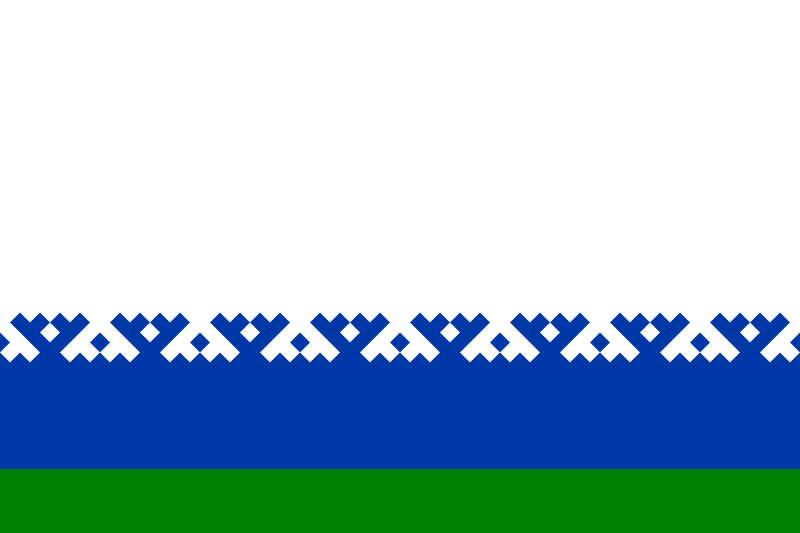 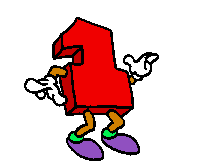 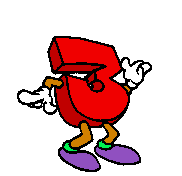 Няр” ягня
(Няхар” яӈгня)
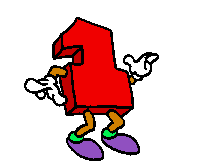 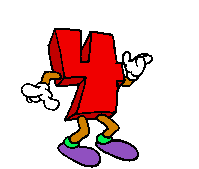 Тет ягня
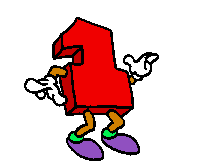 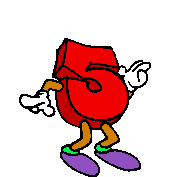 Самляг ягня
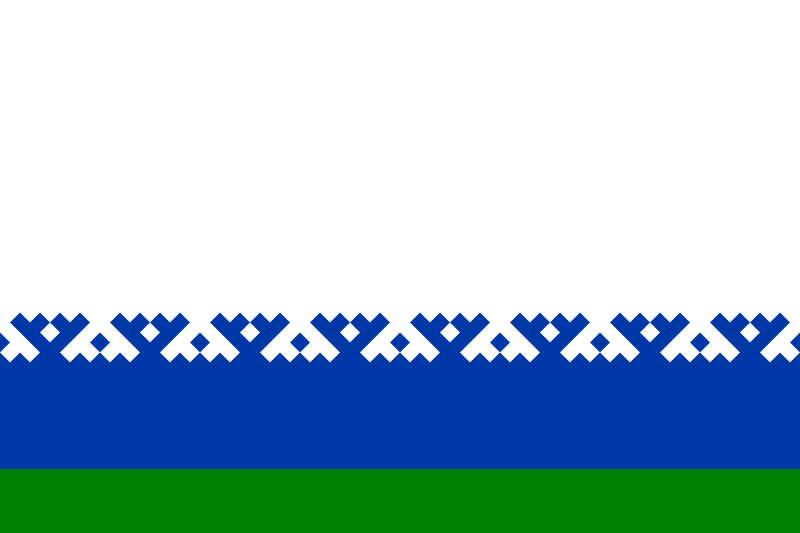 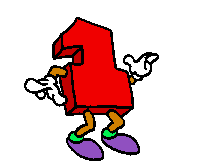 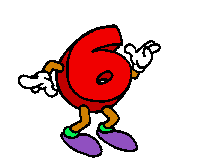 Мат” ягня
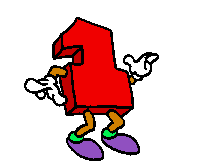 Си”в ягня
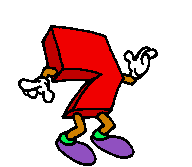 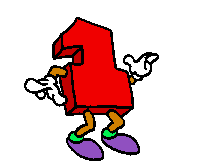 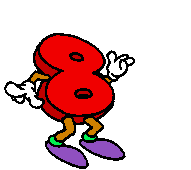 Сиддет ягня
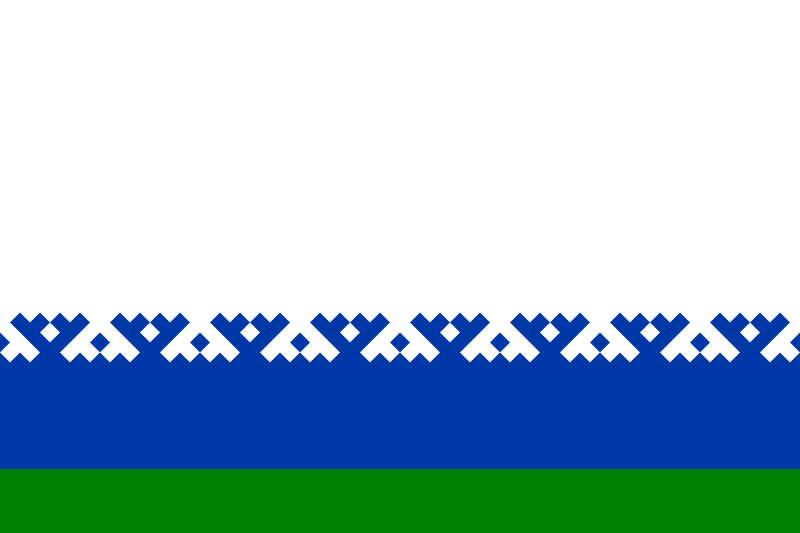 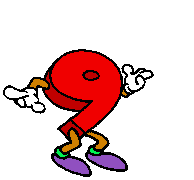 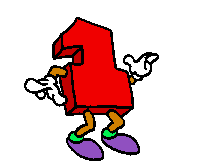 Хасую” ягня
Сидя ю”
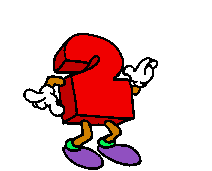 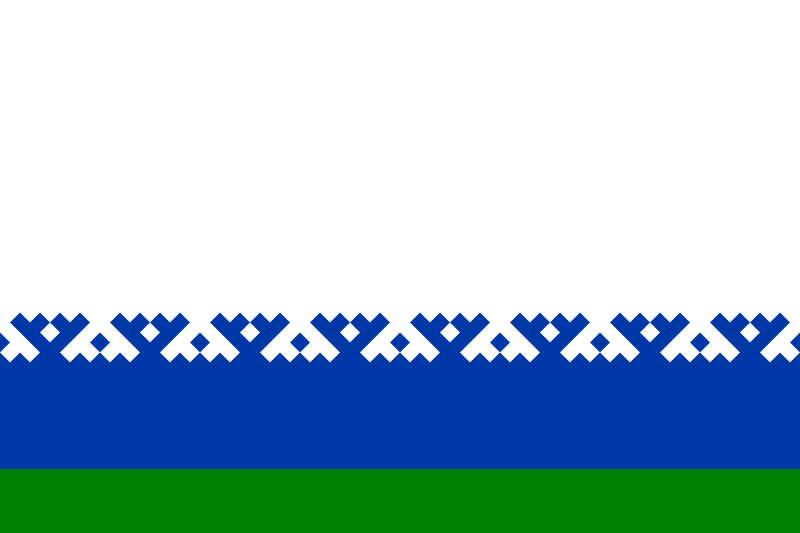 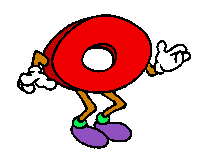 Харт’ хэтад. 
Назови числа самостоятельно
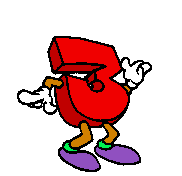 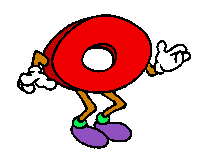 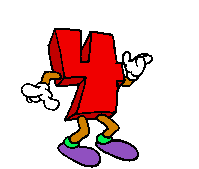 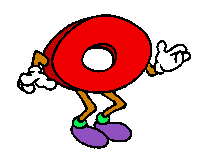 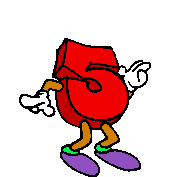 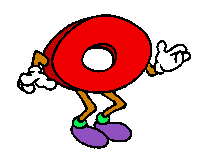 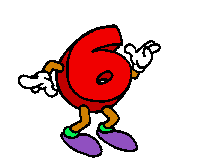 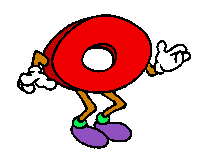 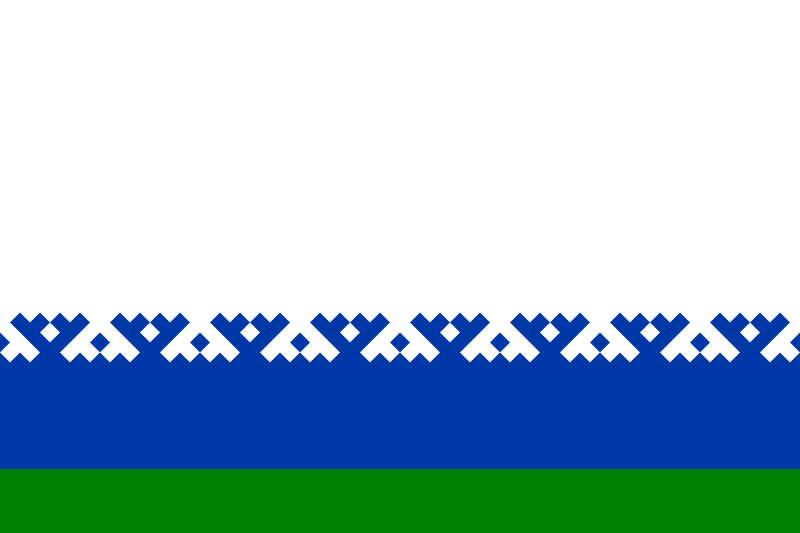 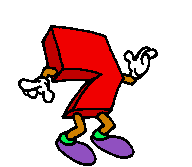 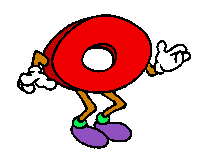 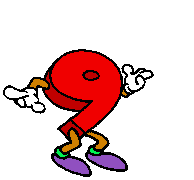 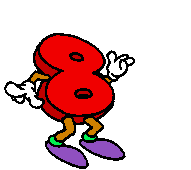 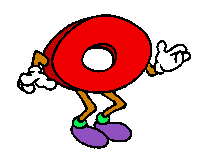 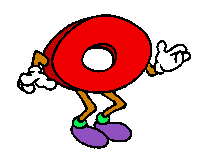 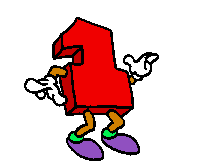 Юр”
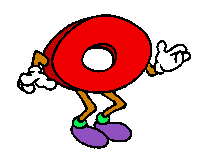 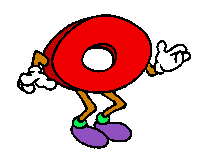 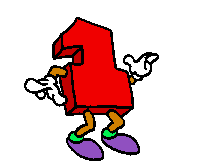 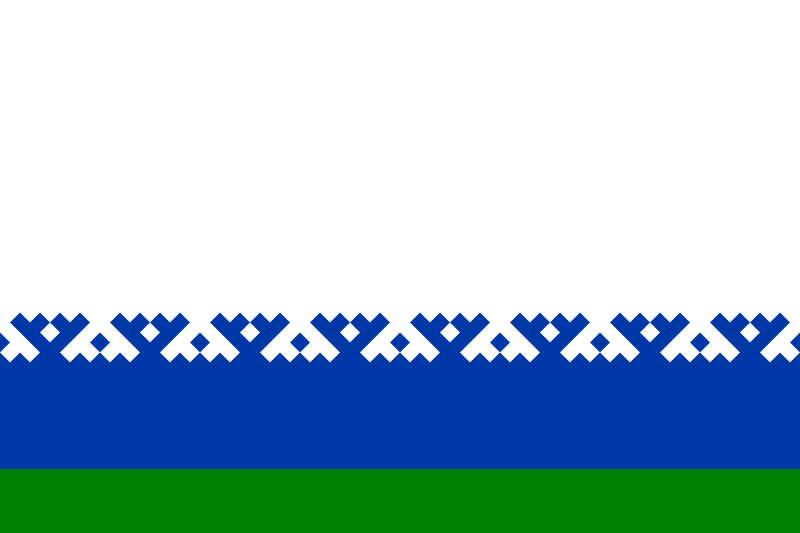 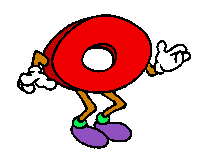 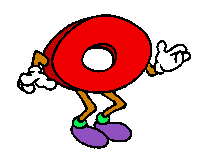 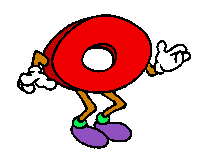 Ёнар”
Арка вада!
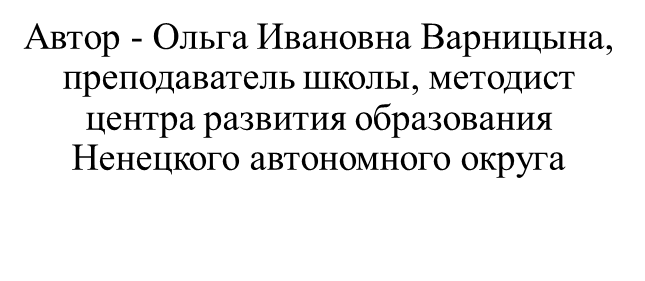 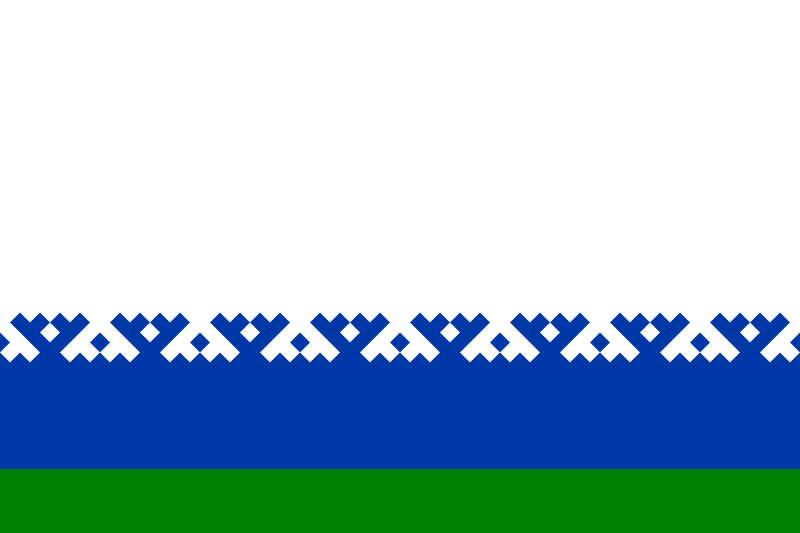